Voortgezet onderwijs 
Jeugdgezondheidszorg in de school 2024/2025
Alle jongeren verdienen een zo passend mogelijke plek in het onderwijs. Een gezonde, veilige en stimulerende omgeving, waarin leerlingen opgroeien draagt bij aan het optimaal kunnen ontwikkelen van talenten. 
De jeugdgezondheidszorg (JGZ) is dé expert op het gebied van gezondheid en gezonde groei en ontwikkeling van kinderen. Veel kinderen en ouders maken gebruik van de JGZ. Hierdoor heeft de JGZ gegevens over het lichamelijk, sociaal en emotioneel functioneren van het kind en zijn omgeving. 
Door samen met kinderen en ouders relevante informatie ten aanzien van het functioneren van het kind te delen met school heeft de JGZ toegevoegde waarde voor het onderwijs. School kan zo beter inspelen op de unieke kwaliteiten en omstandigheden van het kind en dat wat nodig is om optimaal mee te doen.

Het JGZ- team bestaande uit een jeugdarts, jeugdverpleegkundig en een doktersassistent staat klaar voor ouders, leerlingen, school en ander samenwerkingspartners.
Aanbod JGZ / GGD
Klas 2:  Leerlingen vullen digitale vragenlijst in tijdens mentor les en krijgen een gesprek met de jeugdverpleegkundige/
                  jeugdarts. 

Klas 4:  Leerlingen vullen digitale vragenlijst in tijdens mentor les en krijgen een gesprek met de jeugdverpleegkundige/
                  jeugdarts. 

Preventief gezondheidsonderzoek nieuwkomers  o.a.. Check gezondheid, welzijn en vaccinatiestatus 


Contactmomenten op indicatie: Aanmelden kan altijd door school, op verzoek ouders/ leerling of samenwerkings-
    partners zoals schoolmaatschappelijk werk, leerplicht etc. Natuurlijk moeten ouders hiervan op de hoogte zijn. 

GGD flits: Nieuw Elke 2 maanden kleine berichtjes over een gezondheid/opvoed onderwerpen om op te nemen in de schoolinformatie voor ouders en of jongeren. Ontvangt school deze nog niet, aanmelden kan via administratiejgz@vrk.nl 


JGZ-team van school kan begeleiden/ ondersteunen bij:
Leerlingen met psycho/sociale-, emotionele-, gedragsmatige- en gezondheidsproblematiek. Denk daarbij ook aan echtscheiding en overlijden binnen een gezin. *Breng ons SVP op de hoogte als er een ouder van een kind overlijdt.
    JGZ legt dan altijd contact met het gezin middels een kaart of telefoontje. Van overlijden van een broer of zus ontvangt 
    JGZ bericht via het GBA. 
Opvoedondersteuning voor ouders bv, bij scheiding
Leerlingen met leerproblemen, uitsluiten gehoor of visus (gezichtsscherpte) problemen
Signalen van depressie, suïcidegedachten  113/preventie/Handreiking 113-onderwijs
Schoolziekte verzuim en begeleiding  
Adviseren over sociale kaart aanbod in de buurt en of cursusaanbod door GGD
Vermoedens van Kindermishandeling www.handelingsprotocol.nl 
Signalen van VGV (vrouwelijke genitale verminking)
Incidenten/ calamiteiten op en rond de school zoals bv. zedenzaken, seksueel overschrijdend gedrag, ernstig conflict tussen leerlingen en of ouders.  
Hoe een gesprek met ouders aan te gaan bij zorgen 

Bij zorgen van school over een leerling kan school met ouders bespreken dat JGZ ouders en/of een leerling uitnodigt. 
Van belang is dat ouders/ leerling op de hoogte zijn welke informatie gedeeld gaat worden met JGZ en daar akkoord voor geven. Evt. kunnen ouders een aanmeldingsbericht ondertekenen voor gezien.
Voortgezet onderwijs 
Jeugdgezondheidszorg in de school 2024/2025
JGZ team 
Jeugdarts: < naam>  mailadres, werkdagen 
Jeugdverpleegkundige: ,naam> mailadres, werkdagen , telefoonnummer  

Expertise JGZ team 
De jeugdarts en jeugdverpleegkundige van uw school kennen de leerling en gezin vaak al langer en hebben gegevens over het lichamelijk, sociaal en emotioneel functioneren van het kind en zijn omgeving. 
Door met het team binnen school de zorgen rond de leerling verder te verhelderen en met toestemming van ouders informatie te delen, kan de jeugdarts en of jeugdverpleegkundige meedenken en handelingsgerichte adviezen geven. 
Zo nodig kan een onderzoek op indicatie plaatsvinden en kan het kind verwezen worden naar de huisarts, een medisch specialist of een andere hulpverlener.

Jeugdverpleegkundige (JV) :  
Stemt met school aanbod klas 2 en klas 4 af 
Is eerste aanspreekpunt voor school over leerlingen, algemene vragen en bij incidenten/ calamiteiten. 
Heeft expertise over opvoeding, ouderschap, leefstijl, sociaal emotionele/ psychosociale ontwikkeling van kinderen, het systematisch signaleren van de balans tussen draagkracht en draaglast.  
Ondersteunt ouders daar waar nodig. 
Sluit aan bij een zorgoverleg / MDO (stemt met jeugdarts af wie bij een MDO aan sluit) 
Draagt bij aan het schoolgezondheidsbeleid door te adviseren over collectieve preventieve aanpakken. Denk aan onderwerpen als leefstijl (voeding, overgewicht) , hygiëne, depressie, weerbaarheid en pesten.
Ondersteunt school in gespreksvoering  met ouders. 
Kan verwijzen naar passende hulp 

Jeugdarts (JA): 
Stemt met school aanbod klas 2 (Basis/kader) af 
Heeft brede sociaal-geneeskundige kennis en vaardigheden op het gebied van het opgroeiende kind. 
Heeft expertise van gezondheid, gedrag, sociaal- medische en psychosociale kant van het kind. 
Is de specialist om naast het individuele kind  de collectieve gezondheid van de opgroeiende jeugd te onderzoeken, te interpreteren en te bevorderen. Bijvoorbeeld bij schoolziekteverzuim 
De jeugdarts kan verwijzen naar passende hulp inclusief medisch specialist.
Sluit aan bij zorgadviesteam op school  

Meer informatie over taken JGZ op school (rechter muis/ open hyperlink)
Informatie voor jongeren (maar ook voor ouders en docenten) 
Jouw GGD.nl | Alles over gezondheid voor jongeren 
https://www.jouwggd.nl/uncategorized/online-hulpmodules-en-testen-doe-het-zelf/
En anonieme chatmogelijkheid voor jongeren 

Puber – GroeiGids  informatie voor ouders
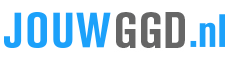 Voortgezet onderwijs 
Aanbod overige GGD afdelingen 2024/2025
Centrum seksuele gezondheid

Gastles:  De liefdestour klas 2/3  Aanmelden voor 20 september seksueelgezondopschool@vrk.nl, 

Seksuele Vorming in een doorlopende leerlijn/ docenten workshop/ ouderbetrokkenheid: Benieuwd naar de mogelijkheden? Lees hier meer over de mogelijkheden of mail voor informatie naar:  seksueelgezondopschool@vrk.nl

Week van de liefde 10-14 feb. Het thema van 2025 is: Anticonceptie en condoom gebruik. het condoom en anticonceptie gebruik is flink gedaald onder jongeren. We zien dat de SOA cijfers stijgen. Een heel relevant onderwerp dus! . Aanmelden voor lesmateriaal voor feb. www.weekvandeliefde.nl


Team infectieziekte
Melden van of vragen van scholen, kinderopvang over infectieziekten. Consultfunctie en hulp bij informeren van ouders.
    izb@vrk.nl 

Op onze website informatie over infectieziekten/ ziektebeelden op school Werken met kinderen | GGD Kennemerland


Team Infectiepreventie
 Bij vragen over hygiëne en infectiepreventie, ventilatie of hitte op school of kinderopvang, mail tipteam@vrk.nl  

 Op onze website staat meer informatie over toezicht kinderopvang en over hygiëne op school                                                        Toezicht en hygiene voor professionals | GGD  Kennemerland

 Op de website van het RIVM vindt u de hygiëne richtlijnen, voor onder andere basisscholen en kinderopvang. Hygiënerichtlijnen | RIVM

Team  Leefomgeving 
Wij adviseren onder andere gemeenten, scholen en woningbouwverenigingen over de manier waarop ze deze ongewenste gezondheidseffecten zoveel mogelijk kunnen beperken en voorkomen.
Home (ggdleefomgeving.nl) voor tips over bv. Is Is het te warm om te sporten?  Tips voor in de zon
Advies nodig? Mail naar leefomgeving@vrk.nl

Afdeling advies en onderzoek 
Gatekeeperstraining Training voor docenten. Suicidepreventie, herkennen van signalen, verantwoord doorvragen en wanneer verwijzen naar hulp. Interesse of meer informatie? Mail naar Marjolein Klant marjolein.klant@vrk.nl 

Gezonde School
Natuurlijk zet jij je in voor de gezondheid van je leerlingen. Je hebt goeie ideeën, maar... wat heeft nou echt effect?
 Met de Gezonde School-aanpak zorg je voor blijvende én vanzelfsprekende aandacht voor een gezonde leefstijl. De aanpak structureert wat je nu al doet en helpt je om via een stappenplan aan de slag te gaan, met wat past bij de wensen en de behoeften van jouw school. 
Je kiest een gezondheidsthema wat bij jouw school past, bijvoorbeeld voeding, bewegen en sport of welbevinden. Aan dat onderwerp werk je dan op vier manieren: via educatie, schoolomgeving, signaleren en beleid. 
Moeilijk, denk je misschien? Helemaal niet, want vaak doe je als school al veel dingen goed. Voor scholen organiseren we trainingen en workshops, en de Gezonde School Adviseur van de GGD kan je helpen met advies en ondersteuning. Heb je nog een financieel steuntje in de rug nodig? Elk voorjaar kun je hiervoor verschillende stimuleringsregelingen aanvragen! 

Waarom een Gezonde School? 
• Betere leerprestaties, minder ziekteverzuim.                                Gezonde leerlingen, studenten en medewerkers.
• Meer inzicht in gezondheidsproblemen bij leerlingen/studenten.  Meer betrokkenheid van ouders en docenten bij de school. 
• Mogelijkheid tot positieve profilering van de school.                     Effectief inzetten van tijd en geld voor gezondheid. 
• Praktische hulp bij het opstellen van gezondheidsbeleid.             Toetsing en beoordeling door deskundigen. 

Nieuwsgierig? Kijk op Voortgezet onderwijs | Gezonde School of mail naar nchantrel@vrk.nl

Cursusaanbod 
Haarlemmermeer voor ouders / kinderen cursussen | GGD Kennemerland  
 Cursusaanbod voor ouders/ kinderen overige gemeenten zie samenopgroeien.nu
Cursussen voor beroepskrachten o.a. BHV en reanimatie. Meer informatie? Cursussen | GGD Kennemerland